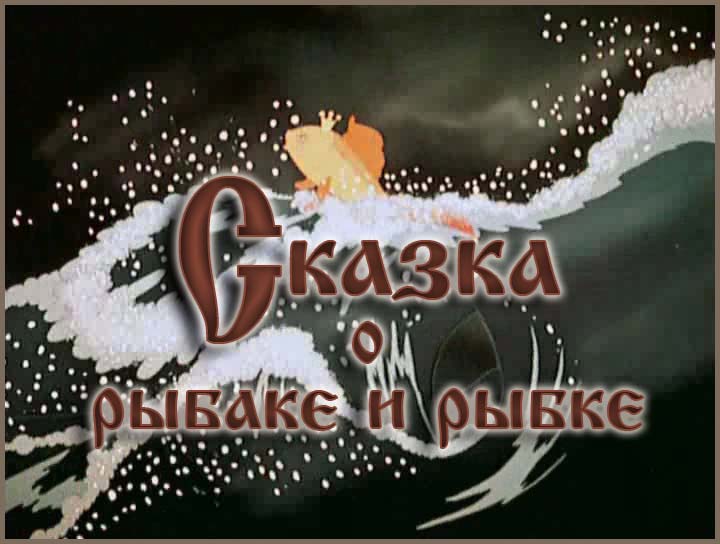 Тест
Рычина Татьяна Николаевна, учитель начальных классов
МОУ СОШ № 7 г. Усть-Кута
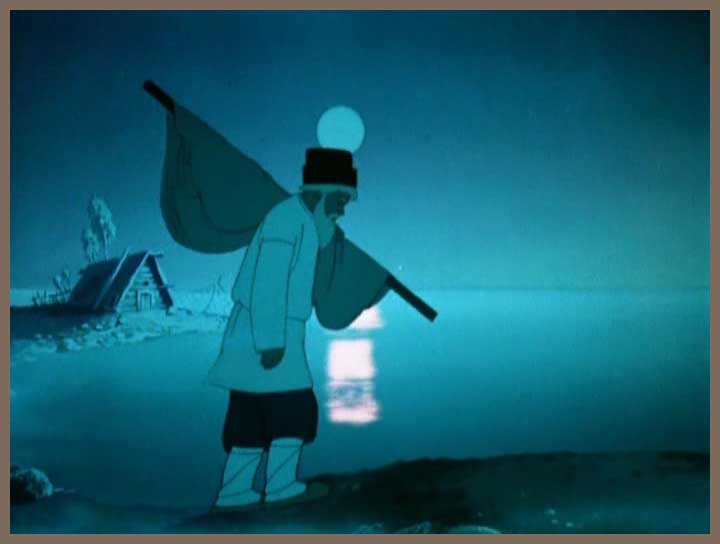 1. На берегу чего жили старик со старухой?
1
2
реки
-
3
моря
+
озера
-
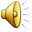 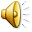 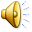 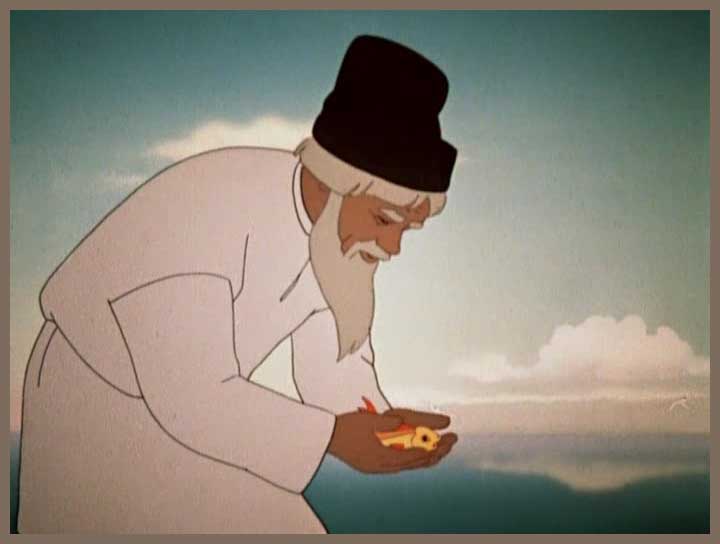 2. Где жили старик со старухой?
1
2
3
в землянке
+
в избе
-
во дворце
-
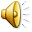 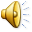 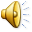 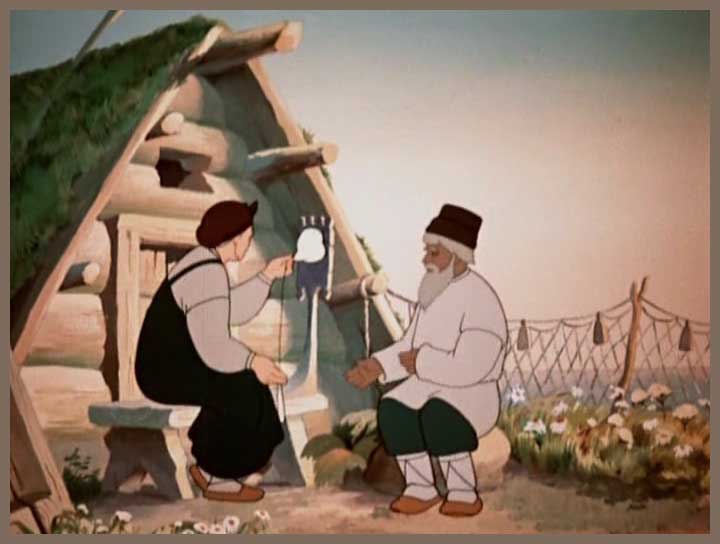 3. Сколько раз забрасывал старик невод?
1
2
3
два раза
-
один раз
-
три раза
+
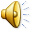 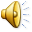 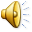 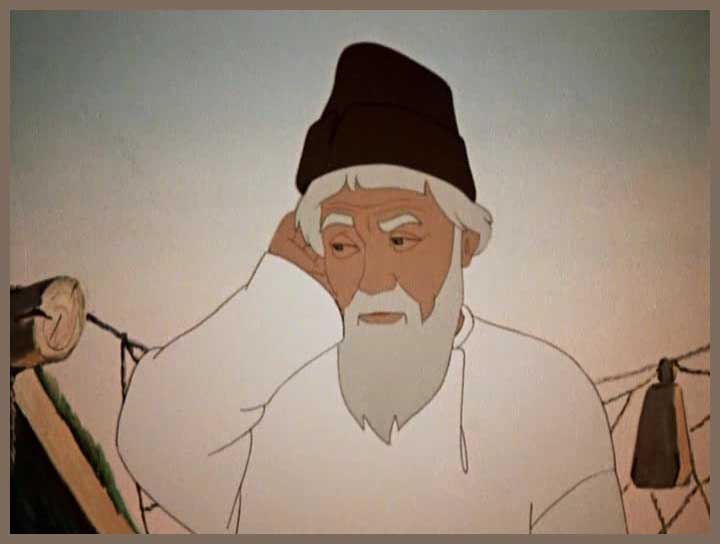 4. С чем пришёл невод во второй раз?
1
2
3
с травой морской
+
с тиной
-
с золотой рыбкой
-
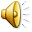 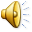 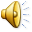 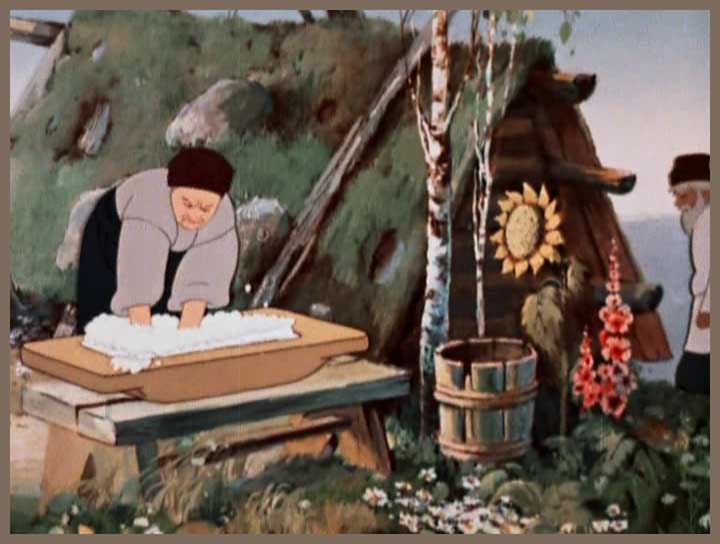 5. Сколько  желаний было у старухи?
1
2
семь
3
-
пять
+
три
-
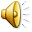 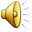 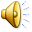 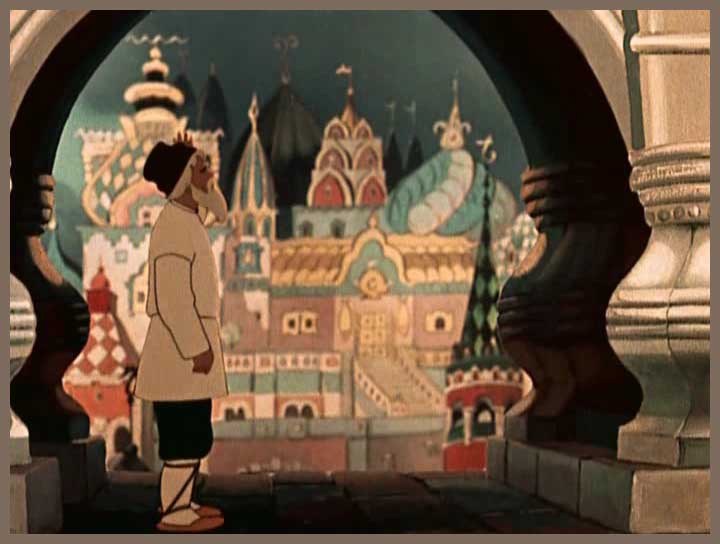 6. Каким было второе желание старухи?
1
2
царский дворец
-
3
каменные палаты
-
изба
+
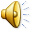 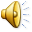 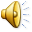 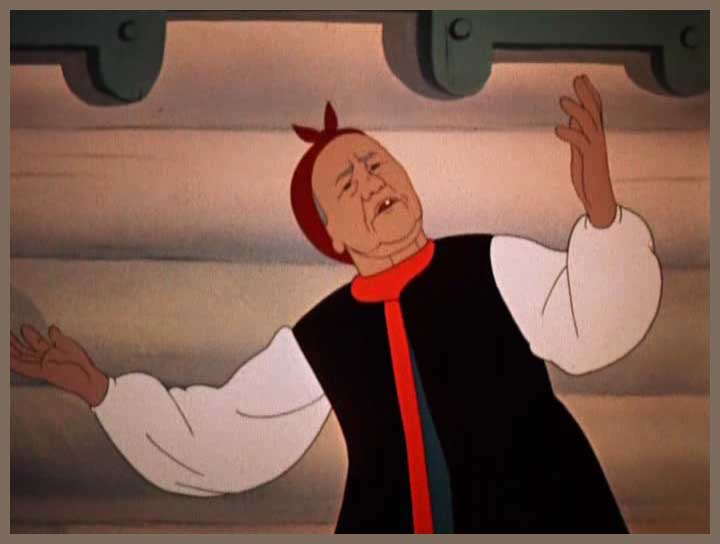 7. Что сделала старуха в гневе, когда 
пожелала стать царицей ?
1
2
3
послала служить на конюшню
-
по щеке ударила
+
за чупрун таскала
-
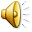 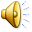 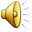 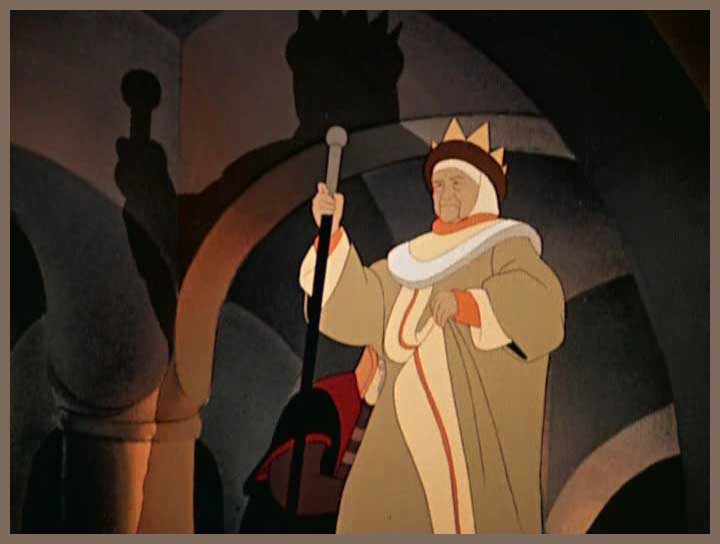 8. Что ела за столом старуха-дворянка ?
1
2
3
пряник
+
бублик
-
калач
-
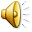 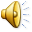 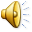 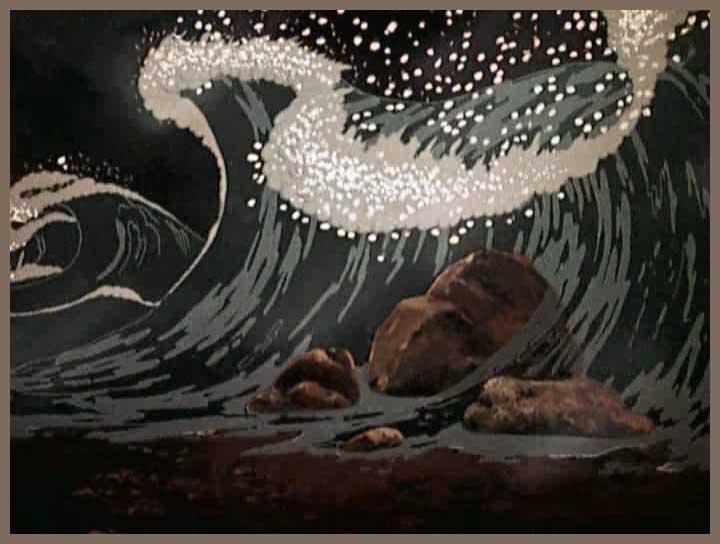 9. Что в последний раз сказала старику
рыбка ?
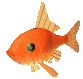 1
2
3
«дурачина ты, простофиля»
-
«ступай себе с богом»
-
ничего не сказала
+
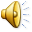 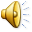 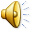 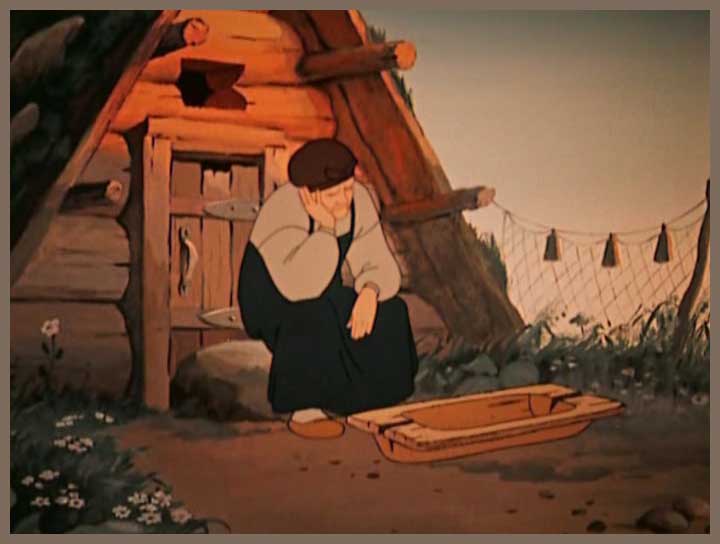 10. Какая из пословиц точнее всего
 выражает смысл сказки ?
1
2
3
Кто не работает, тот не ест.
-
Не в свои сани не садись.
-
Много захочешь – последнее 
потеряешь.
+
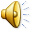 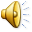 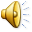 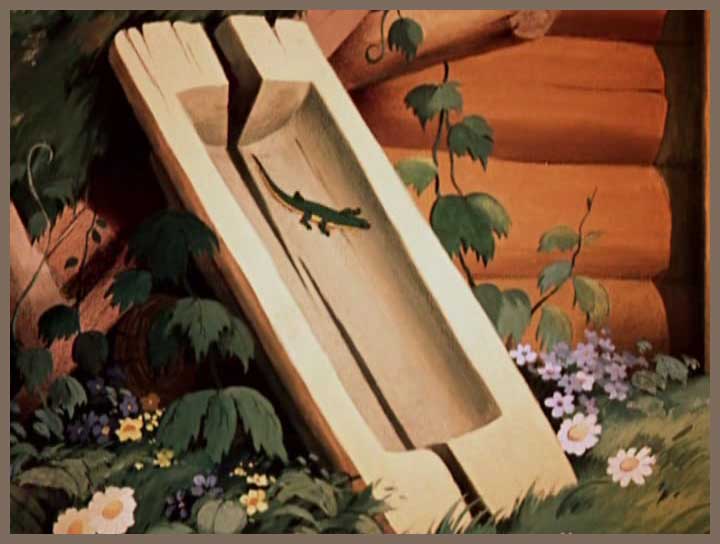 Интернет ресурсы:
http://skaz-pushkina.ru/rr_1.html -  иллюстрации
http://images.yandex.ru/yandsearch?p=6&text=%D1%84%D0%BB%D0%B5%D1%88%20%D0%B0%D0%BD%D0%B8%D0%BC%D0%B0%D1%86%D0%B8%D0%B8%20%D0%B7%D0%BE%D0%BB%D0%BE%D1%82%D0%B0%D1%8F%20%D1%80%D1%8B%D0%B1%D0%BA%D0%B0&noreask=1&img_url=margaritova.ru%2Fwp-content%2Fgallery%2F1-yoga%2Fribka.jpg&pos=207&rpt=simage&lr=20097  -золотая рыбка